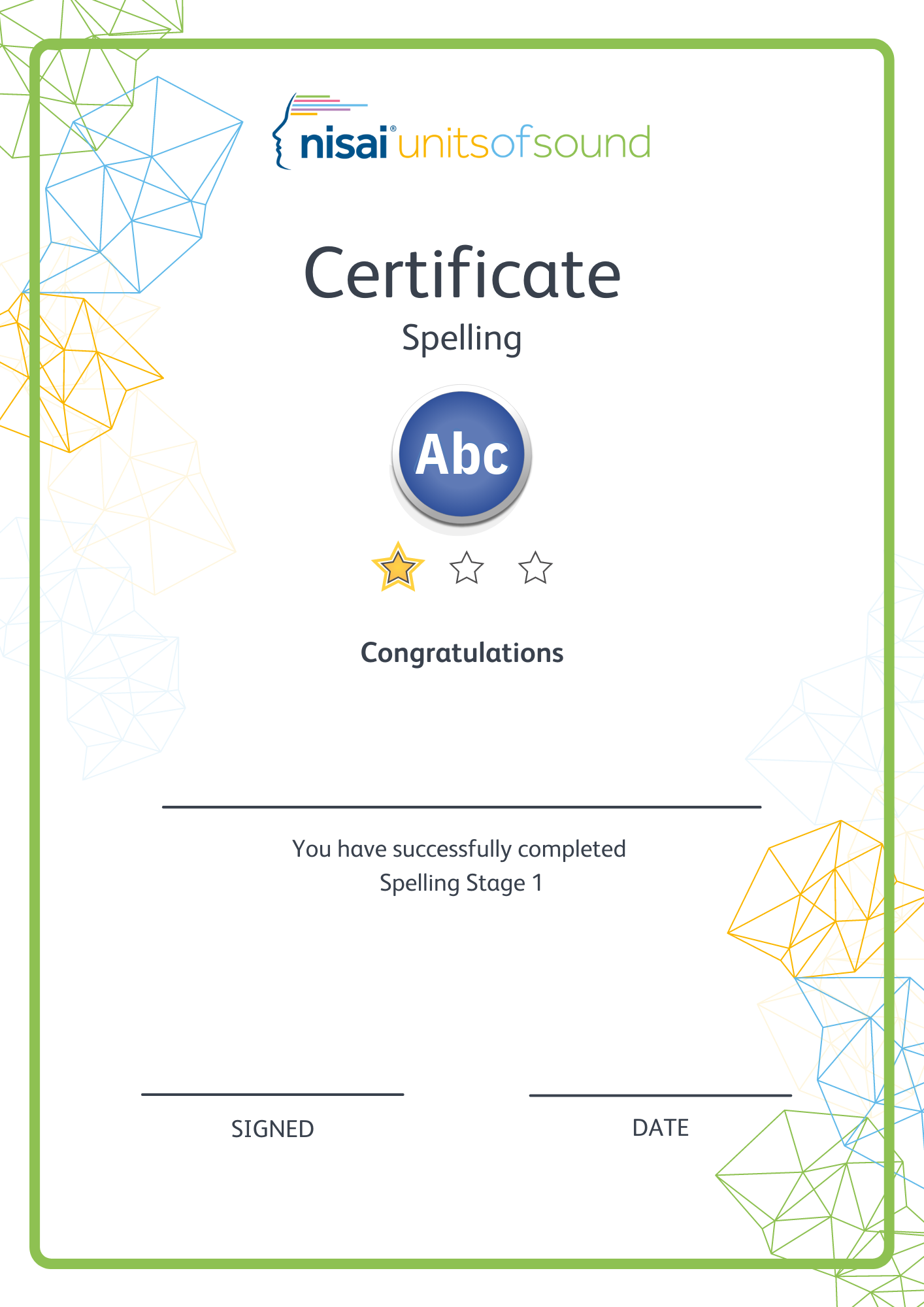 STUDENT NAME
TUTOR NAME
DATE